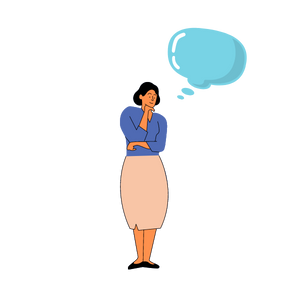 Let’s See What You Remember
[Speaker Notes: This is the beginning of the review activity, Let’s see what you remember about puberty (see instructions in Teaching Tool)]
Question 1
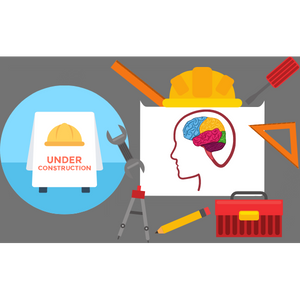 What is puberty?
[Speaker Notes: A term used for the time when one’s body begins to change as you move from a child to an adult.]
Question 2
What is the name of the gland in your brain that releases hormones to start puberty?
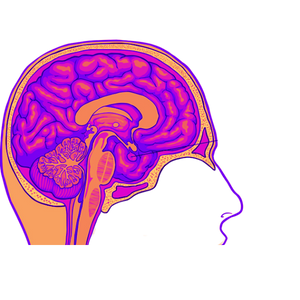 [Speaker Notes: Pituitary gland]
Question 3
What is the name of the hormone that starts the changes during puberty for people with a penis?
[Speaker Notes: Testosterone]
Question 4
What is the name of the hormone that starts the changes during puberty for people with a vagina?
[Speaker Notes: Estrogen]
Question 5
Around what age does puberty start in people assigned female?
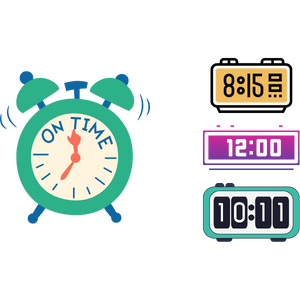 [Speaker Notes: 8 – 16… Remind students that these are age ranges, some start sooner and some finish later]
Question 6
Around what age does puberty start in people assigned male?
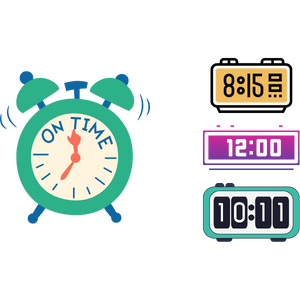 [Speaker Notes: 10 – 18… Remind students that these are age ranges, some start sooner and some finish later]
Question 7
Name some changes that happen to people during puberty.
[Speaker Notes: Acne
Oily skin
Perspiration
Body odour
Hair growth
Grow taller
Mood swings]
Question 8
Name one change that happens only to a person assigned male at birth during puberty.
[Speaker Notes: Shoulders and chest broaden
Genitals grow larger 
Muscles develop more in males than in females – this shouldn’t be one of the changes because it assumes that females don’t develop muscle
Adam’s apple
Voice deepens]
Question 9
Name one change that happens only to a person assigned female during puberty.
[Speaker Notes: Breasts develop
Hips widen
Menstruation]
Question 10
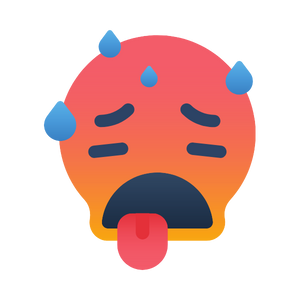 Why do people sweat?
[Speaker Notes: To regulate body temperature 
Everybody sweats, even children, but during puberty different glands develop that start to produce a sweat that causes body odour]
Question 11
Name some things that you can do to help with body odor.
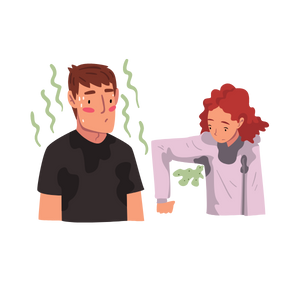 [Speaker Notes: Shower/bathe daily to reduce the bacteria that can lead to odour
Deodorant/antiperspirant
Clean clothes - socks, underwear, shirt; perfumes, body sprays, etc. are not necessary (refer to school policy re: scent free environment)]
Question 12
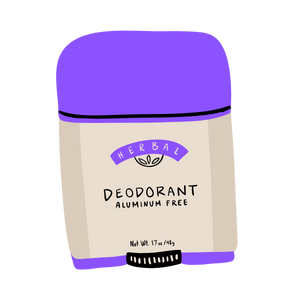 What is the difference between deodorants and antiperspirants?
[Speaker Notes: Deodorants are perfume for the underarms – it doesn’t stop sweat but makes it smell nicer; 
Antiperspirants control odour and wetness by decreasing the amount of sweat produced]
Question 13
What happens to your skin when your pores get clogged?
[Speaker Notes: Acne/pimples/zits
(Talk about increased sebum production)]
Question 14
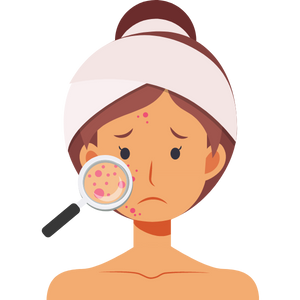 What can you do to look after acne / blemishes?
[Speaker Notes: Wash face daily
Don’t pick pimples
Keep hands away from face
Keep hair off face
Limit amount of stress
Headbands, sports equipment and backpack straps rubbing on the skin can lead to skin irritation and acne
Use of over the counter medicated acne products 
Visit to a health care professional is necessary in some cases]
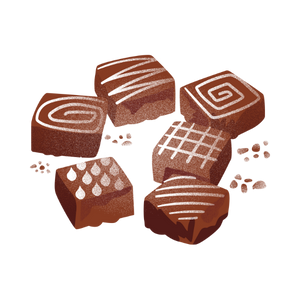 Question 15
Can chocolate and greasy foods cause pimples?
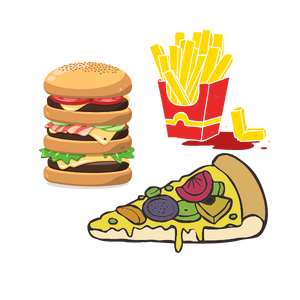 [Speaker Notes: No, but it’s still important to eat healthy and some people may be more likely to develop acne due to hereditary factors]
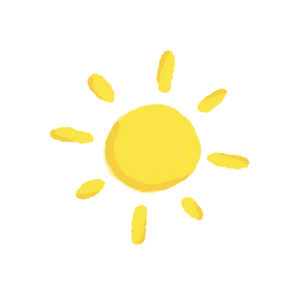 Question 16
What are some things you should do to look after your skin when outside in the sun?
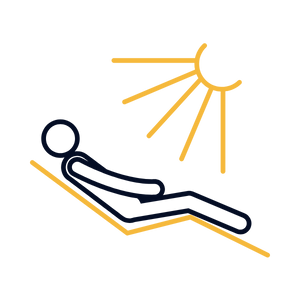 [Speaker Notes: Slip on proper clothing
Slap on a hat
Slop on sunscreen SPF 30 min
Seek shade; slide on sunglasses]
Question 17
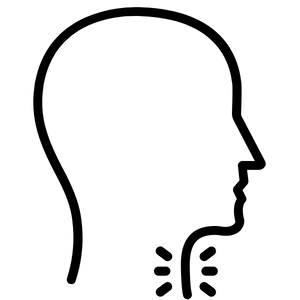 Why do voices change during puberty.
[Speaker Notes: Larynx/voice box is getting bigger; it is more noticeable in males and some males may even develop an Adam’s apple]
Question 18
True or False: The purpose of breasts for a person assigned female at birth is for breastfeeding.
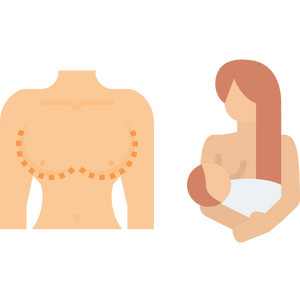 [Speaker Notes: True -  they’re to breastfeed their young if they choose to 
Briefly discuss how the media has sexualized breasts making them embarrassing for some to discuss]
Question 19
True or False: Some people assigned male at birth might have some temporary breast growth during puberty.
[Speaker Notes: True – is related to hormones regulating themselves early in puberty]
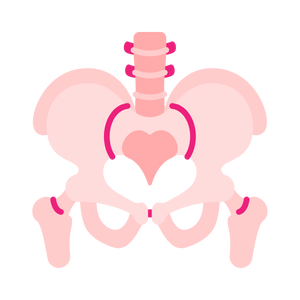 Question 20
Why do the hips widen in a person assigned female at birth as they go through puberty?
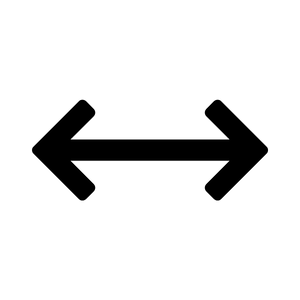 [Speaker Notes: Preparation for childbirth]
Question 21
True or False: During puberty you may experience stronger feelings of wanting to be liked and fitting in may become important.
[Speaker Notes: True; briefly discuss peer pressure]
Question 22
True or False: People might start to have romantic feelings for someone.
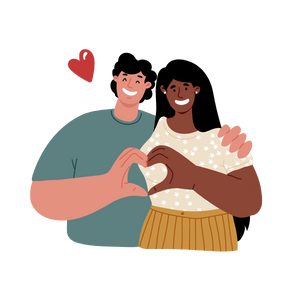 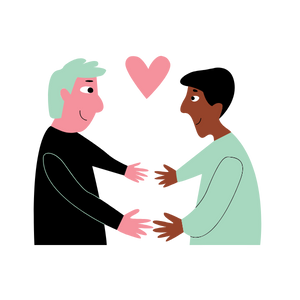 [Speaker Notes: True, they may be surprised as to who they are attracted to
Stress the importance of differing family values; and that there are different types of relationships]
Question 23
You may find you are starting to feel more grown-up. What is one thing you can do to show your parents/teacher that you’re ready for more independence?
[Speaker Notes: Offer to help with chores 
Follow through on commitments you’ve made]
Question 24
Mood swings are a part of puberty. Name some different feelings that you may experience.
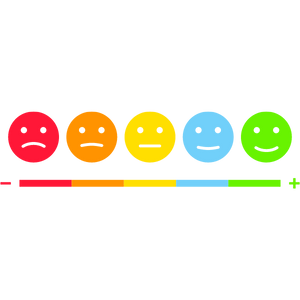 [Speaker Notes: Happy, sad, angry, scared, confused, lonely]
Question 25
Feeling lonely and confused at times is a normal part of puberty. What are some things you could do to help you feel better?
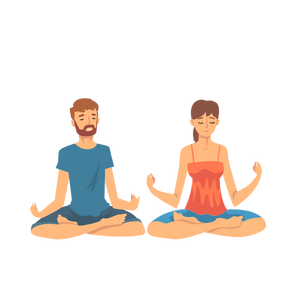 [Speaker Notes: Take some time to consider why you might be feeling this way
Talk to someone you trust
Do something you enjoy
Put the screens down and go spend time with people you enjoy 
Journal
Play/listen to music
Spend time with your pet]
Question 26
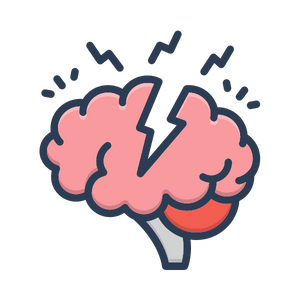 Too much stress is not healthy. What are some things you can do to manage your stress?
[Speaker Notes: We all have stress in our lives 
Make the point that some stress is healthy but when it gets too much then: 
Exercise 
Read
Listen to music
Spend time with pets
Spend time with friends 
Talk to someone]
Question 27
What can you do if you are feeling sad or unhappy, or are in a bad mood sometimes?
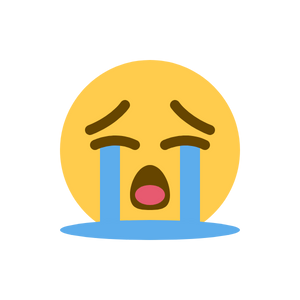 [Speaker Notes: Smile
Get active
Do something they like to do
Listen to music
Spend time with a pet
Journal 
Talk to a friend]
Question 28
What could you do if you find you are feeling sad or angry for several weeks at a time?
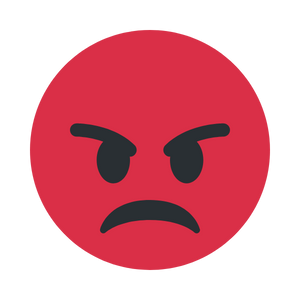 [Speaker Notes: Tell an adult- parents, teachers, counselors, school nurse, clergy etc.]
Question 29
What could you do if your friend comes to you and says they feel really sad or depressed?
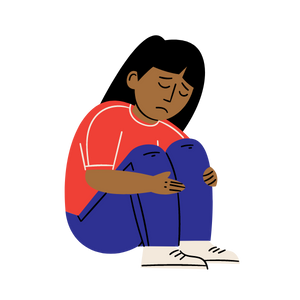 [Speaker Notes: Be a good friend by listening and going together to a trusted adult for help
Talk about the importance of getting help and not keeping it ‘secret’
If your friend won’t go then consider going alone to talk to someone you trust]
Question 30
What are some ways to make sure your body stays as healthy as possible as you grow up?
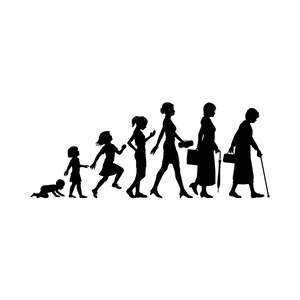 [Speaker Notes: Eat healthy foods
Drink water when thirsty and have milk at meal times
Be physically active – no need to join the gym
Limit stress; get enough sleep/rest – between 9 & 11 hrs./night
Say no to smoking, alcohol and drugs
Incorporate refusal skills as time permits]